Instructor MaterialsChapter 1: Routing Concepts
CCNA Routing and Switching
Routing and Switching Essentials v6.0
[Speaker Notes: Cisco Networking Academy Program
Routing and Switching Essentials v6.0
Chapter 1: Routing Concepts]
Instructor Materials – Chapter 1 Planning Guide
This PowerPoint deck is divided in two parts:
Instructor Planning Guide
Information to help you become familiar with the chapter
Teaching aids
Instructor Class Presentation
Optional slides that you can use in the classroom
Begins on slide # 13
Note: Remove the Planning Guide from this presentation before sharing with anyone.
Routing and Switching Essentials 6.0 
Planning Guide
Chapter 1: Routing Concepts
[Speaker Notes: Routing and Switching Essentials Planning Guide
Chapter 1: Routing Concepts]
Chapter 1: Activities
What activities are associated with this chapter?
The password used in the Packet Tracer activities in this chapter is: PT_ccna5
Chapter 1: Activities
What activities are associated with this chapter?
The password used in the Packet Tracer activities in this chapter is: PT_ccna5
Chapter 1: Activities
What activities are associated with this chapter?
The password used in the Packet Tracer activities in this chapter is: PT_ccna5
Chapter 1: Assessment
Students should complete Chapter 1, “Assessment” after completing Chapter 1.
Quizzes, labs, Packet Tracers and other activities can be used to informally assess student progress.
Chapter 1: Best Practices
Prior to teaching Chapter 1, the instructor should:
Complete Chapter 1, “Assessment.”
The objectives of this chapter are:
Describe the primary functions and features of a router.
Connect devices for a small routed network.
Using the CLI, configure a router to route between multiple directly connected networks.
Explain the encapsulation and de-encapsulation process used by routers when switching packets between interfaces. 
Explain the path determination function of a router.
Compare ways in which a router builds a routing table when operating in a small- to medium-sized business network.
Explain routing table entries for directly connected networks.
Explain how a router builds a routing table of directly connected networks.
Explain how a router builds a routing table using static routes.
Explain how a router builds a routing table using a dynamic routing protocol.
Chapter 1: Best Practices (Cont.)
Section 1.1
Review the OSI model and the TCP/IP protocol stack and review the process of encapsulation.
Discuss the key Network Characteristics:
	Topology
	Reliability
	Scalability
	Availability
	Speed
	Cost
	Security
	
Highlight the routers position in the OSI model and the process of encapsulation.
Emphasize that routers are specialized computers.
Emphasize the types of memory used by routers and what is stored in each.
Chapter 1: Best Practices (Cont.)
Section 1.1 (cont.)
Make sure students are clear on what role a router plays in a network:
 To determine best path for packets 
 To forward packets toward their destination
 To interconnect networks
Discuss the three packet-forwarding mechanisms that routers use. Stressing that Cisco Express Forwarding (CEF) is the most recent and preferred method
Ask students what addresses are required in order to connect to a network. And how they are assigned. IP address, subnet mask or prefix, and default gateway.
Review basic configuration of a router and commands to verify configuration.
The show command can be filtered for specific parameters to reduce the amount of output  by using the pipe (|) character after the show.
Show ip interface brief | exclude unassigned
Show running config | section line vty
Chapter 1: Best Practices (Cont.)
Section 1.2
Review encapsulation and de-encapsulation of packets. Encourage students to test their understanding using activity 1.2.1.6
Discuss Metrics and how the best path is selected by a routing protocol based on the value or metric it uses to determine the distance to reach a network. 
	Have students evaluate different paths to a local destination eg via highway - further but faster or local roads –shorter but slower. Compare to routing metrics.
Students need to be very familiar with the default Administrative Distances.
Describe the differences between, and advantages and disadvantages of, Static and Dynamic Routing.
Section 1.3
Stress the importance of understanding the routing table for verification that the route entries are present and correct. Routing tables contain important information used for troubleshooting.
Chapter 1: Best Practices (Cont.)
Section 1.3 (cont.)
Provide the student with extra practice exercises interpreting entries in the routing table. 
Demonstrate and encourage the use of  the Syntax Checker utility to practice CLI commands.
Recommendation – Students should keep notes of commands especially “show commands” and the results.
CLI resources – basic router CLI commands 
	http://www.youtube.com/watch?v=-zvihHxrfzM

	http://www.cisco.com/en/US/docs/routers/access/1900/software/configuration/guide/routconf.html
Chapter 1: Additional Help
For additional help with teaching strategies, including lesson plans, analogies for difficult concepts, and discussion topics, visit the CCNA Community at: https://www.netacad.com/group/communities/community-home
Best practices from around the world for teaching CCNA Routing and Switching. https://www.netacad.com/group/communities/ccna-blog
If you have lesson plans or resources that you would like to share, upload them to the CCNA Community in order to help other instructors.
Students can enroll in Packet Tracer Know How 1: Packet Tracer 101 (self-enroll)
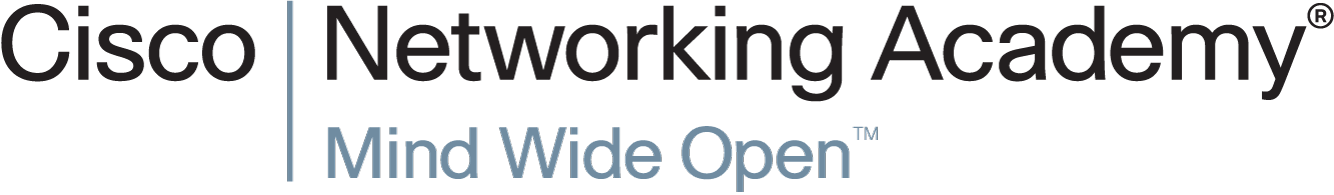 Chapter 1: Routing Concepts
Routing and Switching Essentials v6.0
Chapter 1 - Sections & Objectives
1.1 Router Initial Configuration
Describe the primary functions and features of a router.
Configure basic settings on a router to route between two directly-connected networks, using CLI.
Verify connectivity between two networks that are directly connected to a router.
1.2 Routing Decisions
Explain the encapsulation and de-encapsulation process used by routers when switching packets between interfaces.
Explain the path determination function of a router.
1.3 Router Operation
Explain routing table entries for directly connected networks.
Explain how a router builds a routing table of directly connected networks.
Explain how a router builds a routing table using static routes.
Explain how a router builds a routing table using a dynamic routing protocol.
1.1 Router Initial Configuration
[Speaker Notes: Cisco Networking Academy Program
Routing and Switching Essentials v6.0
Chapter 1: Dynamic Routing]
Router FunctionsCharacteristics of a Network
[Speaker Notes: 1.1 - Router Initial Configuration
1.1.1 - Router Functions
1.1.1.1 - Characteristics of a Network]
Router FunctionsWhy Routing?
The router is responsible for the routing of traffic between networks.
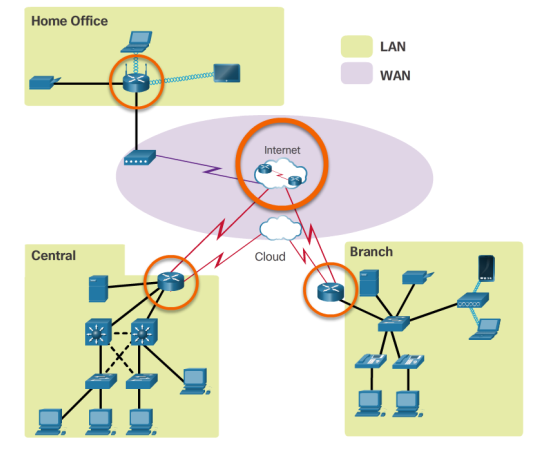 [Speaker Notes: 1.1 - Router Initial Configuration
1.1.1 - Router Functions
1.1.1.2 - Why Routing?]
Router FunctionsRouters are Computers
Routers are specialized computers containing the following required components to operate:
Central processing unit (CPU)
Operating system (OS)  - Routers use Cisco IOS
Memory and storage (RAM, ROM, NVRAM, Flash, hard drive)
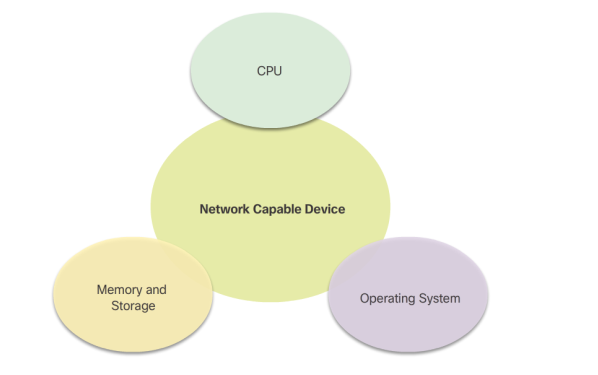 [Speaker Notes: 1.1 - Router Initial Configuration
1.1.1 - Router Functions
1.1.1.3 - Routers are Computers]
Router FunctionsRouters are Computers (cont.)
Routers use specialized ports and network interface cards to interconnect to other networks.
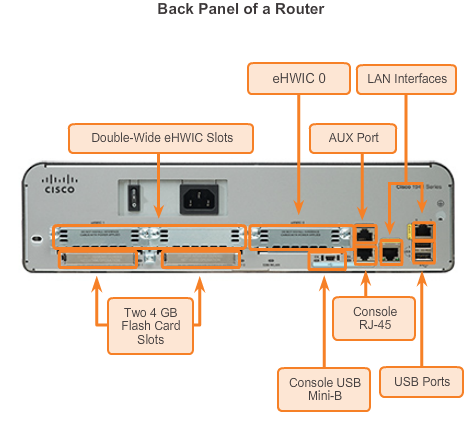 [Speaker Notes: 1.1 - Router Initial Configuration
1.1.1 - Router Functions
1.1.1.3 - Routers are Computers (cont.)]
Router FunctionsRouters are Computers
Router Memory
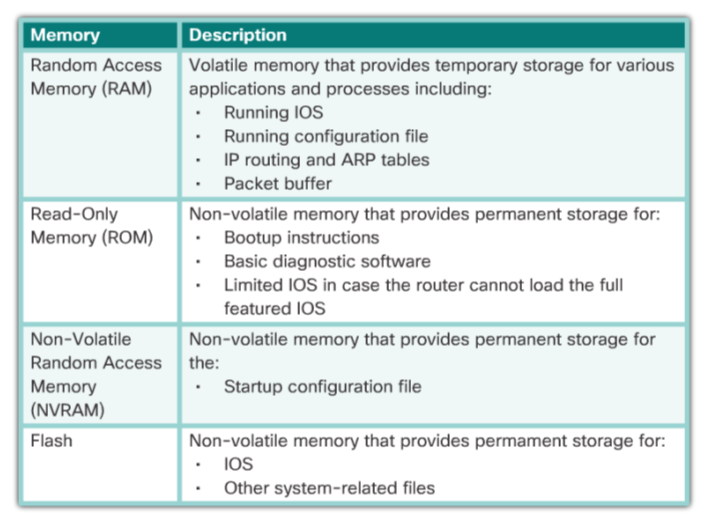 [Speaker Notes: 1.1 - Router Initial Configuration
1.1.1 - Router Functions
1.1.1.3 - Routers are Computers]
Router FunctionsRouters Interconnect Networks
[Speaker Notes: 1.1 - Router Initial Configuration
1.1.1 - Router Functions
1.1.1.4 Routers Interconnect Networks]
Router FunctionsRouters Choose Best Paths
Routers use static routes and dynamic routing protocols to learn about remote networks and build their routing tables.
Routers use routing tables to determine the best path to send packets.
Routers encapsulate the packet and forward it to the interface indicated in routing table.
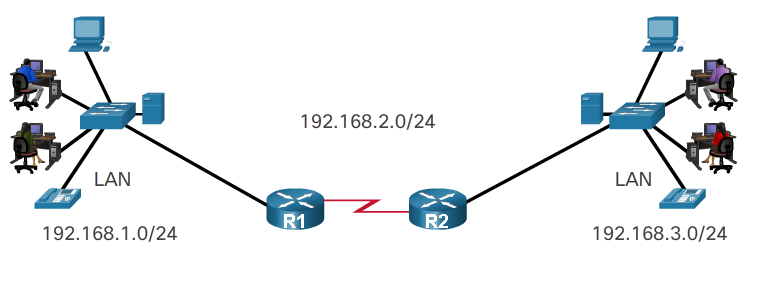 [Speaker Notes: 1.1 - Router Initial Configuration
1.1.1 - Router Functions
1.1.1.5 Routers Choose Best Paths]
Router FunctionsPacket Forwarding Methods
Process switching – An older packet forwarding mechanism still available for Cisco routers.
Fast switching – A common packet forwarding mechanism which uses a fast-switching cache to store next hop information. 
Cisco Express Forwarding (CEF) – The most recent, fastest, and preferred Cisco IOS packet-forwarding mechanism.
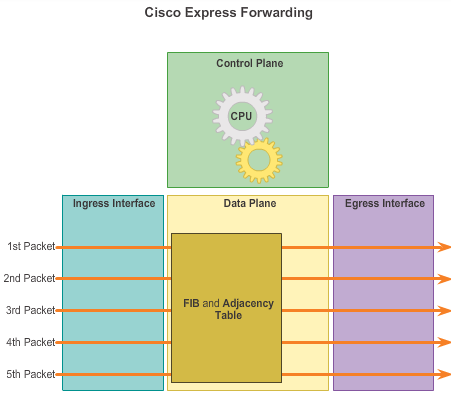 [Speaker Notes: 1.1 - Router Initial Configuration
1.1.1 - Router Functions
1.1.1.6 – Packet Forwarding Methods]
Connect DevicesConnect to a Network
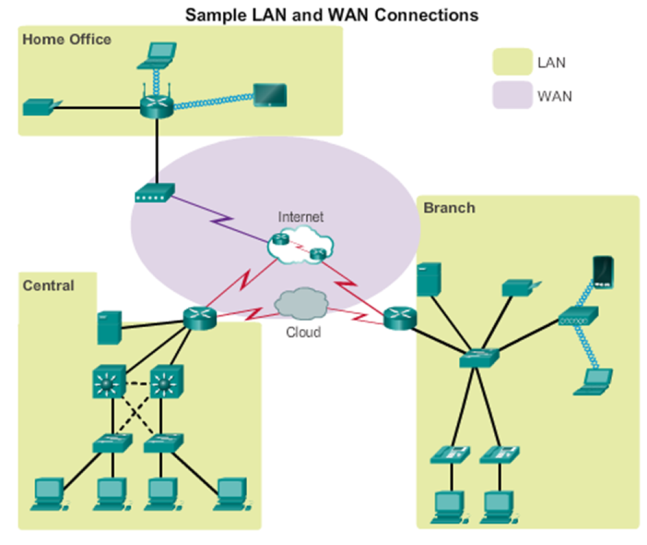 [Speaker Notes: 1.1 - Router Initial Configuration
1.1.2 – Connect Devices
1.1.2.1 - Connect to a Network]
Connect DevicesDefault Gateways
To enable network access devices, must be configured with the following IP address information:
IP address - Identifies a unique host on a local network. 
Subnet mask - Identifies the host’s network subnet.
Default gateway - Identifies the router a packet is sent to when the destination is not on the same local network subnet.
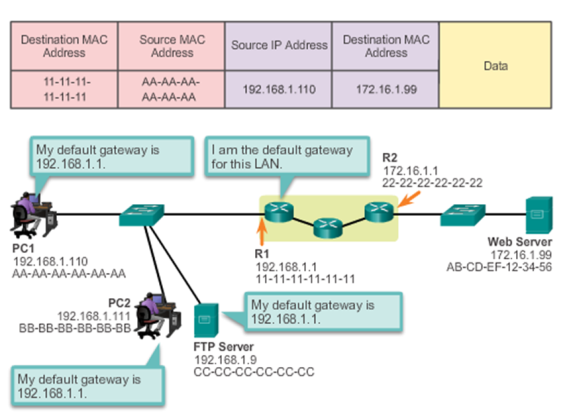 [Speaker Notes: 1.1 - Router Initial Configuration
1.1.2 – Connect Devices
1.1.2.2 - Default Gateways]
Connect DevicesDocument Network Addressing
Network documentation should include at least the following in a topology diagram and addressing table:
Device names
Interfaces 
IP addresses and 
	subnet masks
Default gateways
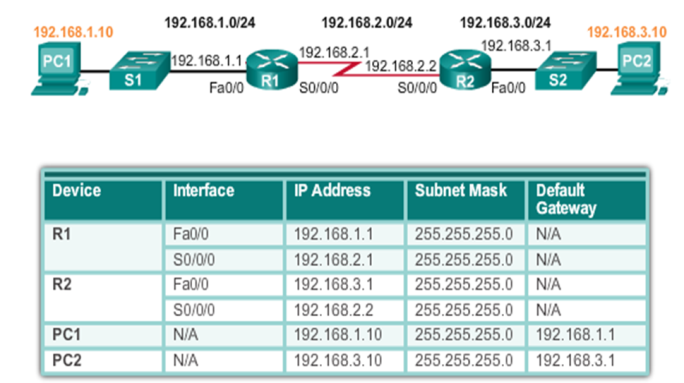 [Speaker Notes: 1.1 - Router Initial Configuration
1.1.2 – Connect Devices
1.1.2.3 - Document Network Addressing]
Connect DevicesEnable IP on a Host
Statically Assigned IP address – The host is manually assigned an IP address, subnet mask and default gateway. A DNS server IP address can also  be assigned.
Used to identify specific network resources such as network servers and printers.
Can be used in very small networks with few hosts.

Dynamically Assigned IP Address – IP Address information is dynamically assigned by a server using Dynamic Host Configuration Protocol (DHCP).
Most hosts acquire their IP address information through DHCP.
DHCP services can be provided by Cisco routers.
[Speaker Notes: 1.1 - Router Initial Configuration
1.1.2 – Connect Devices
1.1.2.4 - Enable IP on a Host]
Connect DevicesEnable IP on a Host
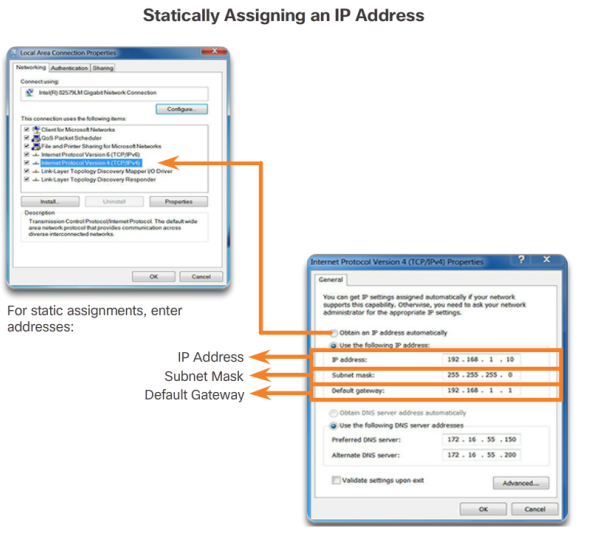 [Speaker Notes: 1.1 - Router Initial Configuration
1.1.2 – Connect Devices
1.1.2.4 - Enable IP on a Host]
Connect DevicesEnable IP on a Host
[Speaker Notes: 1.1 - Router Initial Configuration
1.1.2 – Connect Devices
1.1.2.4 - Enable IP on a Host]
Connect devicesDevice LEDs
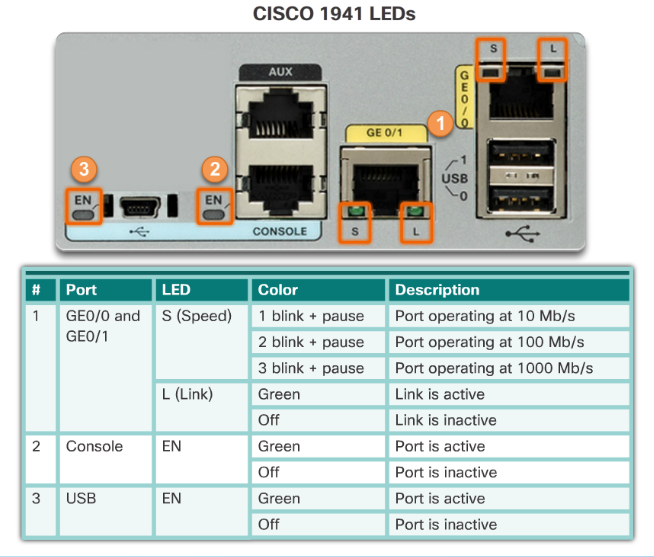 [Speaker Notes: 1.1 - Router Initial Configuration
1.1.2 – Connect Devices
1.1.2.5 - Device LEDs]
Console Access
Connect DevicesConsole Access
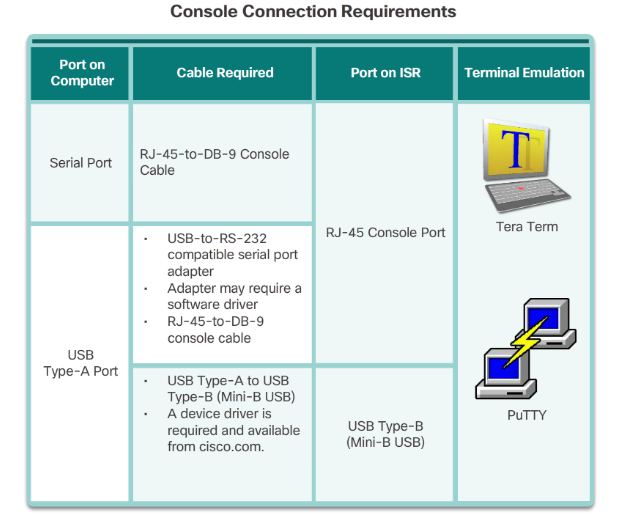 [Speaker Notes: 1.1 - Router Initial Configuration
1.1.2 – Connect Devices
1.1.2.6 - Console Access]
Connect DevicesEnable IP on a Switch
Network infrastructure devices require IP addresses to enable remote management. 
On a switch, the management IP address is assigned on a virtual interface called a switched virtual interface (SVI)
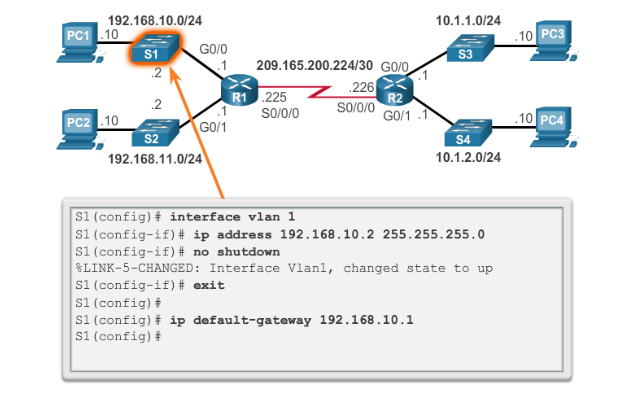 [Speaker Notes: 1.1 - Router Initial Configuration
1.1.2 – Connect Devices
1.1.2.7 - Enable IP on a Switch]
Router Basic SettingsConfigure Router Basic Settings
Name the device – Distinguishes it from other routers
Secure management access – Secures privileged EXEC, user EXEC, and Telnet access, and encrypts passwords .
Configure a banner – Provides legal notification of unauthorized access.
Save the Configuration
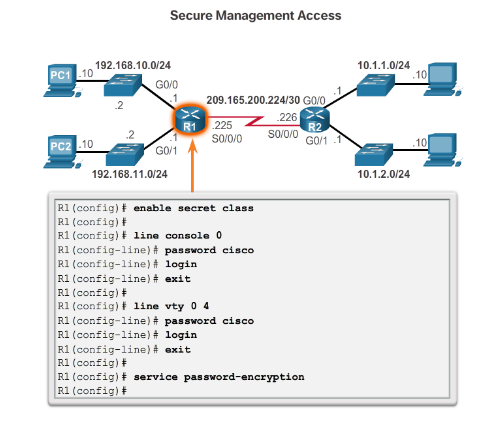 [Speaker Notes: 1.1 - Router Initial Configuration
1.1.3 – Router Operation
1.1.3.1 - Configure Router Basic Settings]
Router Basic SettingsConfigure an IPv4 Router Interface
To be available, a router interface  must be:
Configured with an address and subnet mask.
Activated using no shutdown command. By default LAN and WAN interfaces are not activated. 
Configured with the clock rate command on the Serial cable end labeled DCE. 
Optional description can be included.
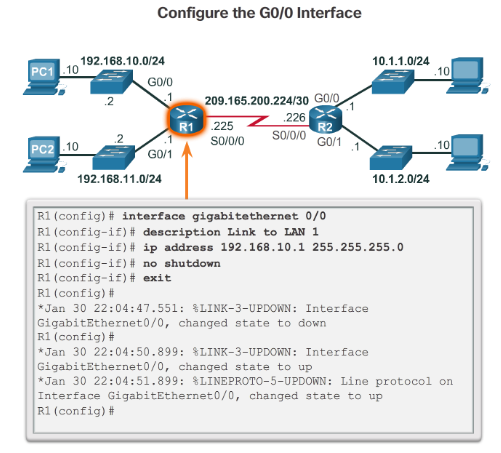 [Speaker Notes: 1.1 - Router Initial Configuration
1.1.3 – Router Operation
1.1.3.2 - Configure an IPv4 Router Interface]
Router Basic SettingsConfigure an IPv6 Router Interface
Configure interface with IPv6 address and subnet mask:
Use the ipv6 address ipv6-address/ipv6-length [link-local | eui-64]interface configuration command.
Activate using the no shutdown command.
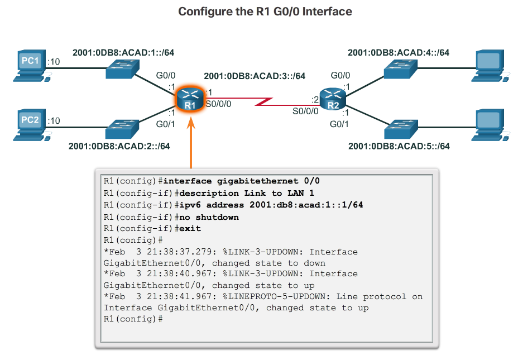 [Speaker Notes: 1.1 - Router Initial Configuration
1.1.3 – Router Operation
1.1.3.3 - Configure an IPv6 Router Interface]
Router Basic SettingsConfigure an IPv6 Router Interface (cont.)
IPv6 interfaces can support more than one address:
Configure a specified global unicast – ipv6address ipv6-address /ipv6-length 
Configure a global IPv6 address with an interface identifier (ID) in the low-order 64 bits  - ipv6address ipv6-address /ipv6-length eui-64
Configure a link-local address - ipv6address ipv6-address /ipv6-length link-local
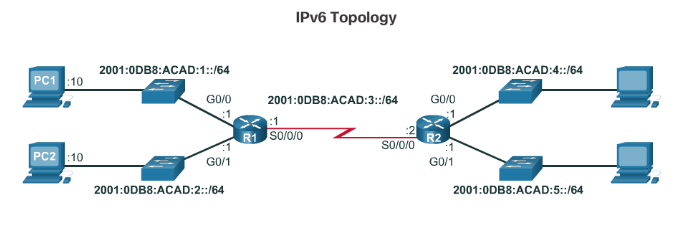 [Speaker Notes: 1.1 - Router Initial Configuration
1.1.3 – Router Operation
1.1.3.3 - Configure an IPv6 Router Interface (cont.)]
Router Basic SettingsConfigure an IPv4 Loopback Interface
A loopback interface is a logical interface that is internal to the router: 
It is not assigned to a physical port, it  is considered a software interface that is automatically in an UP state.
A loopback interface is useful for testing.
It is important in the OSPF routing process.
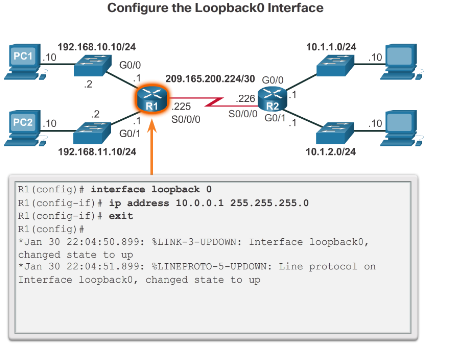 [Speaker Notes: 1.1 - Router Initial Configuration
1.1.3 – Router Operation
1.1.3.4 - Configure an IPv4 Loopback Interface]
Verify Connectivity of Directly Connected NetworksVerify Interface Settings
Show commands are used  to verify operation and configuration of interface:
show ip interfaces brief
show ip route
show running-config 
Show commands that are used to gather more detailed interface information:
show interfaces
show ip interfaces
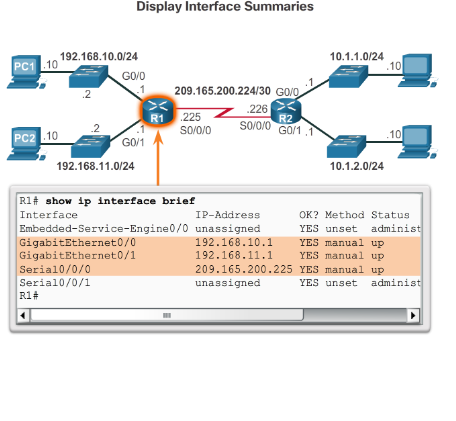 [Speaker Notes: 1.1 - Router Initial Configuration
1.1.4 – Verify Connectivity of Directly Connected Networks
1.1.4.1 - Verify Interface Settings]
Verify Connectivity of Directly Connected NetworksVerify Interface Settings (cont.)
[Speaker Notes: 1.1 - Router Initial Configuration
1.1.4 – Verify Connectivity of Directly Connected Networks
1.1.4.1 - Verify Interface Settings (cont.)]
Verify Connectivity of Directly Connected NetworksVerify IPv6 Interface Settings
Common commands to verify the IPv6 interface configuration: 
show ipv6 interface brief - displays a summary for each of the interfaces.
show ipv6 interface gigabitethernet 0/0  - displays the interface status and all the IPv6 addresses for this  interface. 
 show ipv6 route -  verifies that IPv6 networks and specific IPv6 interface addresses have been installed in the IPv6 routing table.
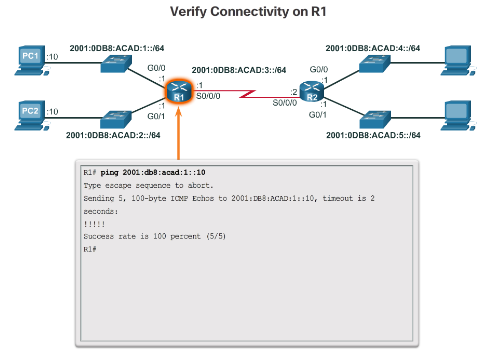 [Speaker Notes: 1.1 - Router Initial Configuration
1.1.4 – Verify Connectivity of Directly Connected Networks
1.1.4.2 - Verify IPv6 Interface Settings]
Verify Connectivity of Directly Connected Networks Filter Show Command Output
Show command output can be managed using the following command and filters:
Use the terminal length number command to specify the number of lines to be displayed. 
To filter specific output of commands use the (|)pipe character after show command. Parameters that can be used after pipe include:
section,  include,  exclude,  begin
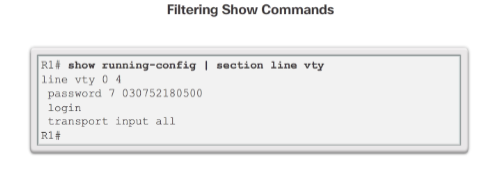 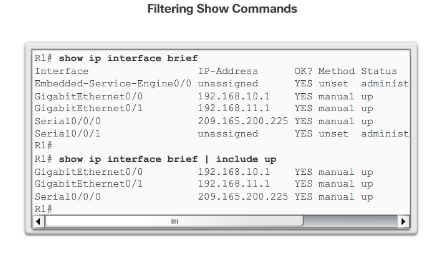 [Speaker Notes: 1.1 - Router Initial Configuration
1.1.4 – Verify Connectivity of Directly Connected Networks
1.1.4.3 - Filter Show Command Output]
Verify Connectivity of Directly Connected NetworksCommand History Feature
The command history feature temporarily stores a list of executed commands for access:
To recall commands press Ctrl+P or the UP Arrow.
To return to more recent commands press Ctrl+N or the Down Arrow.
By default, command history is enabled and the system captures the last 10 commands in the buffer. Use the show history privileged EXEC command to display the buffer contents.
Use the  terminal history size user EXEC command to increase or decrease size of the buffer.
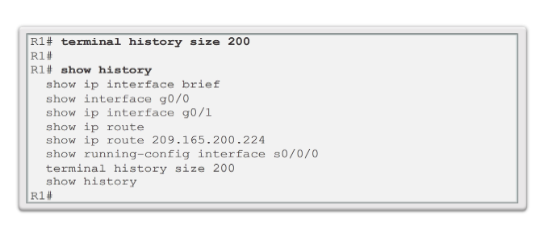 [Speaker Notes: 1.1 - Router Initial Configuration
1.1.4 – Verify Connectivity of Directly Connected Networks
1.1.4.4 - Command History Feature]
1.2 Routing Decisions
[Speaker Notes: 1.2 - Routing Decisions]
Switching Packets Between NetworksRouter Switching Function
[Speaker Notes: 1.2 - Routing Decisions
1.2.1 – Switching Packets Between Networks
1.2.1.1 - Router Switching Function]
Switching Packets Between NetworksSend a Packet
[Speaker Notes: 1.2 - Routing Decisions
1.2.1 – Switching Packets Between Networks
1.2.1.2 - Send a Packet]
Switching Packets Between NetworksForward to Next Hop
[Speaker Notes: 1.2 - Routing Decisions
1.2.1 – Switching Packets Between Networks
1.2.1.3 - Forward to Next Hop]
Switching Packets Between NetworksPacket Routing
[Speaker Notes: 1.2 - Routing Decisions
1.2.1 – Switching Packets Between Networks
1.2.1.4 - Packet Routing]
Switching Packets Between NetworksReach the Destination
[Speaker Notes: 1.2 - Routing Decisions
1.2.1 – Switching Packets Between Networks
1.2.1.5 - Reach the Destination]
Path DeterminationRouting Decisions
[Speaker Notes: 1.2 - Routing Decisions
1.2.2 – Path Determination
1.2.2.1 - Routing Decisions]
Path DeterminationBest Path
Best path is selected by a routing protocol based on the value or metric it uses to determine the distance to reach a network:
A metric is the value used to measure the distance to a given network.  
Best path to a network is the path with the lowest metric.
Dynamic routing protocols use their own rules and metrics to build and update routing tables: 	
Routing Information Protocol (RIP) - Hop count
Open Shortest Path First (OSPF) - Cost based on cumulative bandwidth from source to destination
Enhanced Interior Gateway Routing Protocol (EIGRP) - Bandwidth, delay, load, reliability
[Speaker Notes: 1.2 - Routing Decisions
1.2.2 – Path Determination
1.2.2.2 - Best Path]
Path DeterminationLoad Balancing
When a router has two or more paths to a destination with equal cost metrics, then the router forwards the packets using both paths equally:
Equal cost load balancing can improve network performance.
Equal cost load balancing can be configured to use both dynamic routing protocols and static routes.
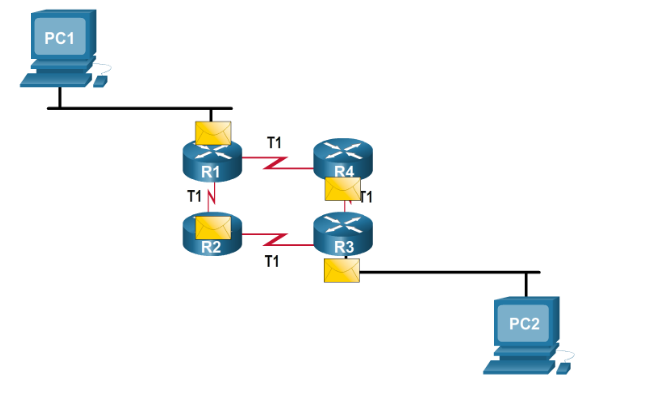 [Speaker Notes: 1.2 - Routing Decisions
1.2.2 – Path Determination
1.2.2.3 - Load Balancing]
Path DeterminationAdministrative Distance
If multiple paths to a destination are configured on a router, the path installed in the routing table is the one with the lowest Administrative Distance (AD):
A static route with an AD of 1 is more reliable than an EIGRP-discovered route with an AD of 90.
A directly connected route with an AD of 0 is more reliable than a static route with an AD of 1.
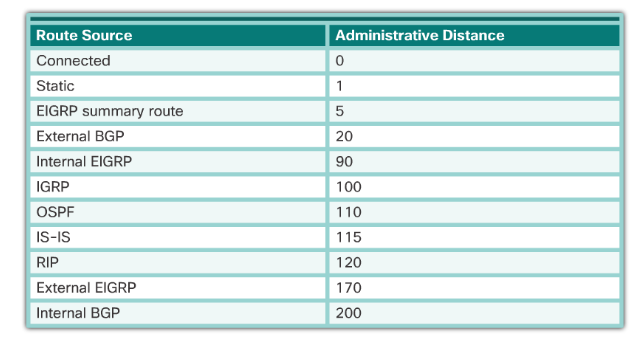 [Speaker Notes: 1.2 - Routing Decisions
1.2.2 – Path Determination
1.2.2.4 - Administrative Distance]
1.3 Router Operation
Analyze the Routing TableThe Routing Table
A routing table is a file stored in RAM that contains information about:
Directly connected routes
Remote routes
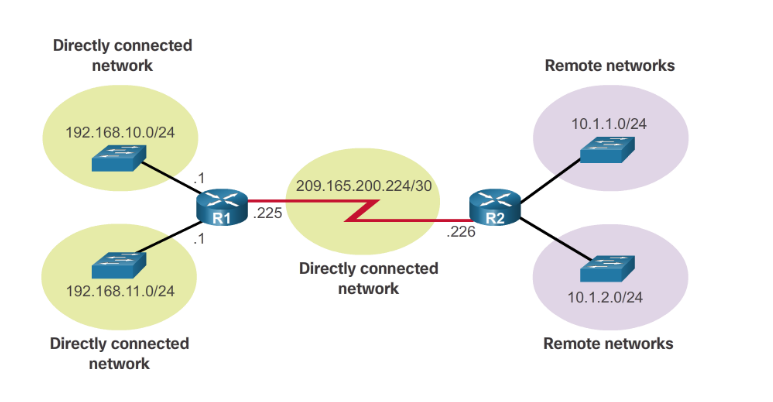 [Speaker Notes: 1.3 – Router Operation
1.3.1 – Analyze the Routing Table
1.3.1.1 - The Routing Table]
Analyze the Routing TableRouting Table Sources
The show ip route command is used to display the contents of the routing table:
Local route interfaces - Added to the routing table when an interface is configured. (displayed in IOS 15 or newer for IPv4 routes and all IOS releases for IPv6 routes.)
Directly connected interfaces - Added to the routing table when an interface is configured and active.
Static routes - Added when a route is manually configured and the exit interface is active.
Dynamic routing protocol - Added when EIGRP or OSPF are implemented and networks are identified.
[Speaker Notes: 1.3 – Router Operation
1.3.1 – Analyze the Routing Table
1.3.1.2 - Routing Table Sources]
Analyze the Routing TableRouting Table Sources (cont.)
[Speaker Notes: 1.3 – Router Operation
1.3.1 – Analyze the Routing Table
1.3.1.2 - Routing Table Sources (cont.)]
Analyze the Routing TableRemote Network Routing Entries
Interpreting the entries in the routing table
[Speaker Notes: 1.3 – Router Operation
1.3.1 – Analyze the Routing Table
1.3.1.3 - Remote Network Routing Entries]
Directly Connected RoutesDirectly Connected Interfaces
A newly deployed router, without any configured interfaces, has an empty routing table.
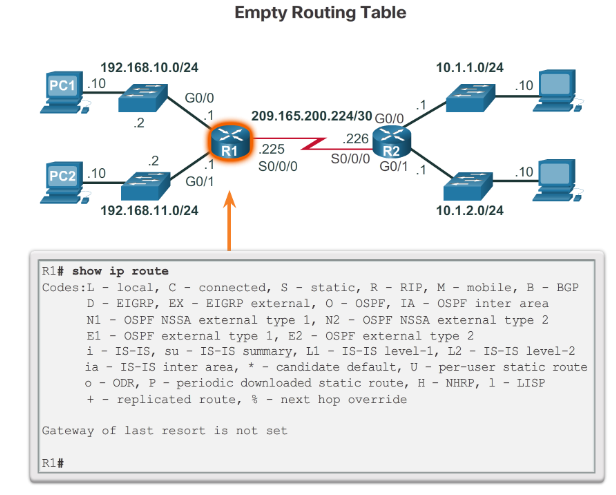 [Speaker Notes: 1.3 – Router Operation
1.3.2 – Directly Connected Routes
1.3.2.1 - Directly Connected Interfaces]
Directly Connected RoutesDirectly Connected Routing Table Entries
[Speaker Notes: 1.3 – Router Operation
1.3.2 – Directly Connected Routes
1.3.2.2 - Directly Connected Routing Table Entries]
Directly Connected RoutesDirectly Connected Example
[Speaker Notes: 1.3 – Router Operation
1.3.2 – Directly Connected Routes
1.3.2.3 - Directly Connected Example]
Directly Connected RoutesDirectly Connected IPv6 Example
[Speaker Notes: 1.3 – Router Operation
1.3.2 – Directly Connected Routes
1.3.2.4 - Directly Connected IPv6 Example]
Statically Learned RoutesStatic Routes
Static routes and default static routes can be implemented after directly connected interfaces are added to the routing table:
Static routes are manually configured. 
They define an explicit path between two networking devices.
Static routes must be manually updated if the topology changes.
Their benefits include improved security and control of resources.
Configure a static route to a specific network using the ip route network mask {next-hop-ip | exit-intf} command.
A default static route is used when the routing table does not contain a path for a destination network. 
Configure a default static route using the ip route 0.0.0.0 0.0.0.0 {exit-intf | next-hop-ip} command.
[Speaker Notes: 1.3 – Router Operation
1.3.3 - Statically Learned Routes
1.3.3.1 - Static Routes]
Statically Learned RoutesStatic Route Example
[Speaker Notes: 1.3 – Router Operation
1.3.3 - Statically Learned Routes
1.3.3.2 - Static Route Example]
Statically Learned RoutesStatic Route Example (cont.)
Entering and Verifying a Static Route
[Speaker Notes: 1.3 – Router Operation
1.3.3 - Statically Learned Routes
1.3.3.2 - Static Route Example (cont.)]
Statically Learned RoutesStatic IPv6 Route Examples
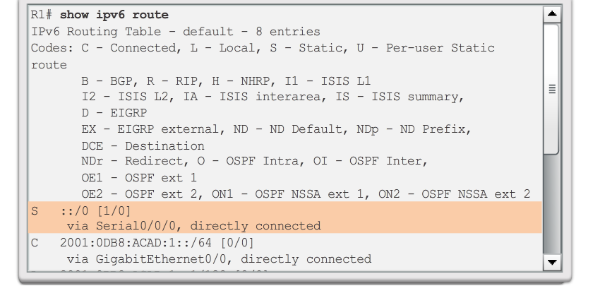 [Speaker Notes: 1.3 – Router Operation
1.3.3 - Statically Learned Routes
1.3.3.3 - Static IPv6 Route Examples]
Statically Learned RoutesStatic IPv6 Route Examples
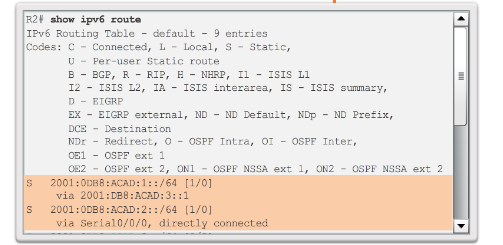 [Speaker Notes: 1.3 – Router Operation
1.3.3 - Statically Learned Routes
1.3.3.3 - Static IPv6 Route Examples (cont.)]
Dynamic Routing ProtocolsDynamic Routing
Dynamic routing is used by routers to share information about the reachability and status of remote networks.
 It performs network discovery and maintains routing tables.
Routers have converged after they have finished exchanging and updating their routing tables.
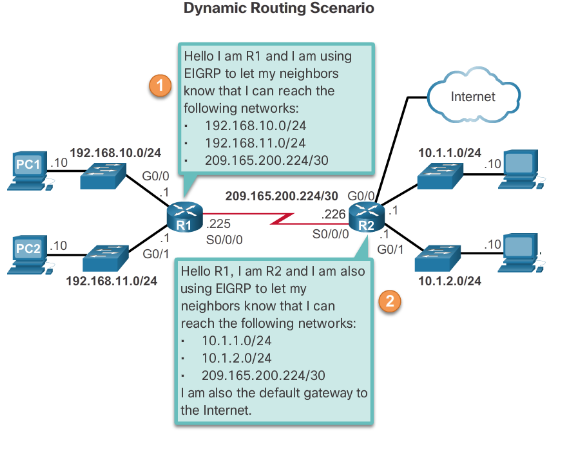 [Speaker Notes: 1.3 – Router Operation
1.3.4 – Dynamic Routing Protocols
1.3.4.1 - Dynamic Routing]
Dynamic Routing ProtocolsIPv4 Routing Protocols
Cisco routers can support a variety of dynamic IPv4 routing protocols including:
EIGRP – Enhanced Interior Gateway Routing Protocol
OSPF – Open Shortest Path First
IS-IS – Intermediate System-to-Intermediate System
RIP – Routing Information Protocol
Use the router ? Command in global configuration mode to determine which routing protocols are supported by the IOS.
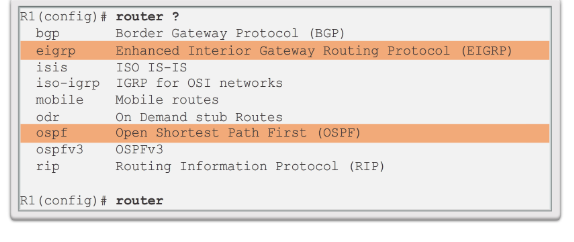 [Speaker Notes: 1.3 – Router Operation
1.3.4 – Dynamic Routing Protocols
1.3.4.2 - IPv4 Routing Protocols]
Dynamic Routing ProtocolsIPv4 Dynamic Routing Examples
[Speaker Notes: 1.3 – Router Operation
1.3.4 – Dynamic Routing Protocols
1.3.4.3 - IPv4 Dynamic Routing Examples]
IPv6 Routing Protocols
Dynamic Routing ProtocolsIPv6 Routing Protocols
Cisco routers can support a variety of dynamic IPv6 routing protocols including:
RIPng  (RIP next generation)
OSPFv3
EIGRP for IPv6
Use the ipv6 router ? command to determine which routing protocols are supported by the IOS
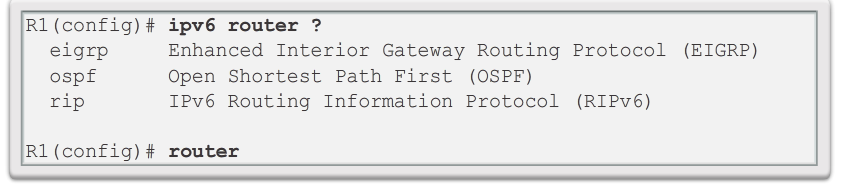 [Speaker Notes: 1.3 – Router Operation
1.3.4 – Dynamic Routing Protocols
1.3.4.4 - IPv6 Routing Protocols]
Dynamic Routing ProtocolsIPv6 Dynamic Routing Examples
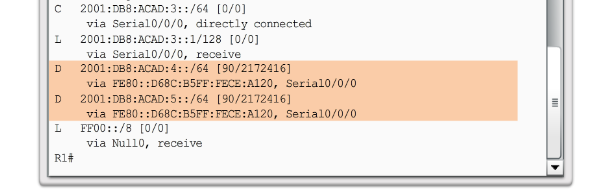 [Speaker Notes: 1.3 – Router Operation
1.3.4 – Dynamic Routing Protocols
1.3.4.5 - IPv6 Dynamic Routing Examples]
1.4 Chapter Summary
Chapter SummarySummary
Describe the primary functions and features of a router.
Configure basic settings on a router to route between two directly-connected networks, using CLI.
Verify connectivity between two networks that are directly connected to a router.
Explain how routers use information in data packets to make forwarding decisions in a small to medium-sized business network. 
Explain the encapsulation and de-encapsulation process used by routers when switching packets between interfaces.
Explain the path determination function of a router.
Explain how a router learns about remote networks when operating in a small to medium-sized business network.
Explain how a router builds a routing table of directly connected networks.
Explain how a router builds a routing table using static routes.
Explain how a router builds a routing table using a dynamic routing protocol.
[Speaker Notes: 1.4 - Summary]
Section 1.1New Terms and Commands
Topology
Speed
Cost
Security
Availability
Scalability
Reliability
 Point-to-Point Protocol (PPP)
Process Switching
Fast switching
Cisco Express Forwarding (CEF)
Wireless access points (WAPs)
no shutdown command
loopback interface
interface loopback number  command
show ip route command
show running-config interfaceinterface-id
show ip interface brief command
show running-config interface command
show ip interfaces command
Show ipv6 interface command
Edge router
Gateway of Last Resort
Topology diagram 
Secure Shell (SSH) 
Hypertext Transfer Protocol Secure (HTTPS)
Console cable
Terminal emulation software -  Tera Term, PuTTY, HyperTerminal
Secure management access
Ipv6 address ipv6-address/ipv6-length [link-local | eui-64] interface configuration command.
[Speaker Notes: New Terms and Commands]
Section 1.1 (cont.)New Terms and Commands
show interfaces command
show ipv6 interface brief command
show ipv6 route command
pipe (|) character
Ctrl+P
Ctrl+N
show history
terminal history
[Speaker Notes: New Terms and Commands]
Section 1.2New Terms and Commands
Metrics
Routing Information Protocol (RIP)
Open Shortest Path First (OSPF)
Enhanced Interior Gateway Routing Protocol (EIGRP)
load balancing
IS-IS - Intermediate System-to-Intermediate System
RIPng (RIP next generation)
OSPFv3
[Speaker Notes: New Terms and Commands]
Section 1.3New Terms and Commands
Administrative Distance (AD)
Local Route interfaces
Static routes
Route timestamp
Route source 
ip route network mask { next-hop-ip | exit-intf } 
ip route 0.0.0.0 0.0.0.0 { exit-intf | next-hop-ip }
ipv6 unicast-routing
ipv6 route ::/0 {ipv6-address | interface-type interface-number}
ipv6 route ipv6-prefix/prefix-length {ipv6-address|interface-type interface-number} 
Router ? command
Ipv6 router ? command
[Speaker Notes: New Terms and Commands]
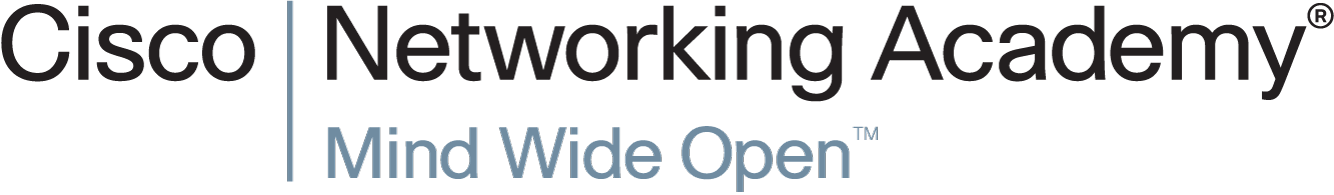 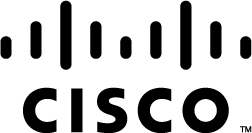